Table 2. Positions (J2000) and count rates determined for the three point sources removed from the HRI image of NGC ...
Mon Not R Astron Soc, Volume 316, Issue 1, July 2000, Pages L5–L8, https://doi.org/10.1046/j.1365-8711.2000.03717.x
The content of this slide may be subject to copyright: please see the slide notes for details.
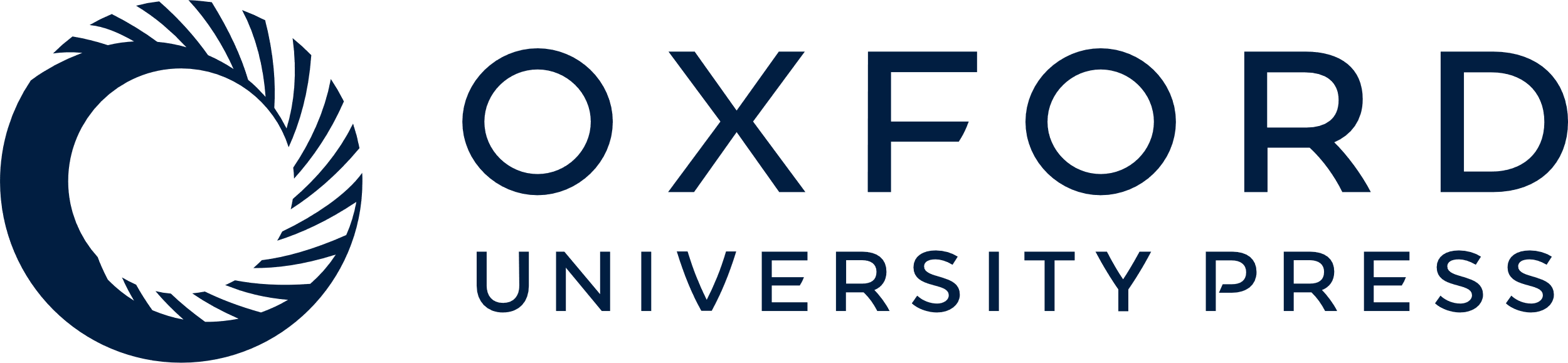 [Speaker Notes: Table 2. Positions (J2000) and count rates determined for the three point sources removed from the HRI image of NGC 6779.


Unless provided in the caption above, the following copyright applies to the content of this slide: © 2000 RAS]